A Prayer Jesus Did Not Express
“Thank God, Jesus Did Not Pray…”
Jesus Teaches Us to Pray
In the Sermon on the Mount - Matt.6:5-15
When asked to Teach Prayer – Lk.11:1-13
A Parable on Prayer – Lk.18:1-5
Contrast in Attitudes in Prayer– Lk.18:9-14
He Teaches Us in the Epistles – 1 Thes.5:17, Eph.6:18, Col.4:2, Rom.12:12
Prayer is Powerful
Jam.5:16, 1 Pet.3:12
The Examples of Jesus’ Prayers
Prayed Before He Choose the Disciples –Lk.6:12ff
Early Morning – Mk.1:35
To Get Away and Pray – Lk.5:16
Before Meals – Lk.9:16
A High Priestly Prayer – John 17
In Gethsemane – Mat.26:36-42
So What About the Prayer He Did Not Express?
In Gethsemane - Matt.26:47-54
A Home In Heaven
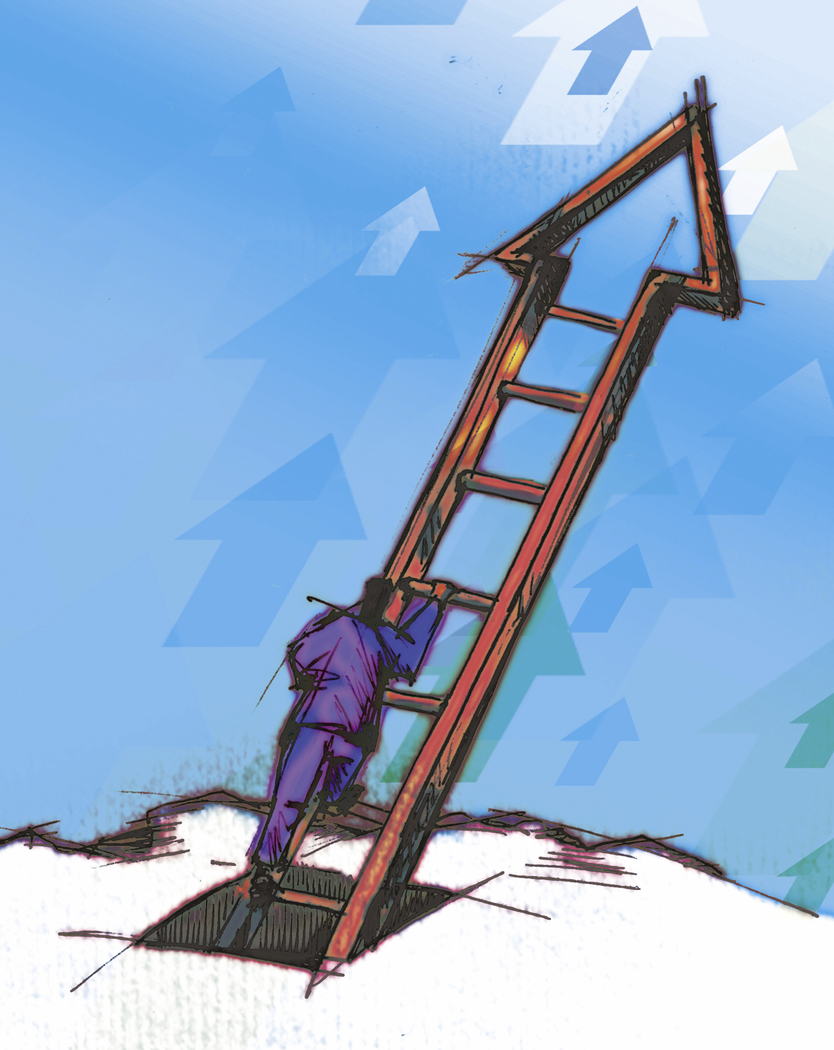 Faithfulness
Baptism
Confession
The Ladder to Eternity
Repentance
Believe
Hear
Sin